Soch   buyoqlari  har  hil  firma  va  ranglar  bõladi.
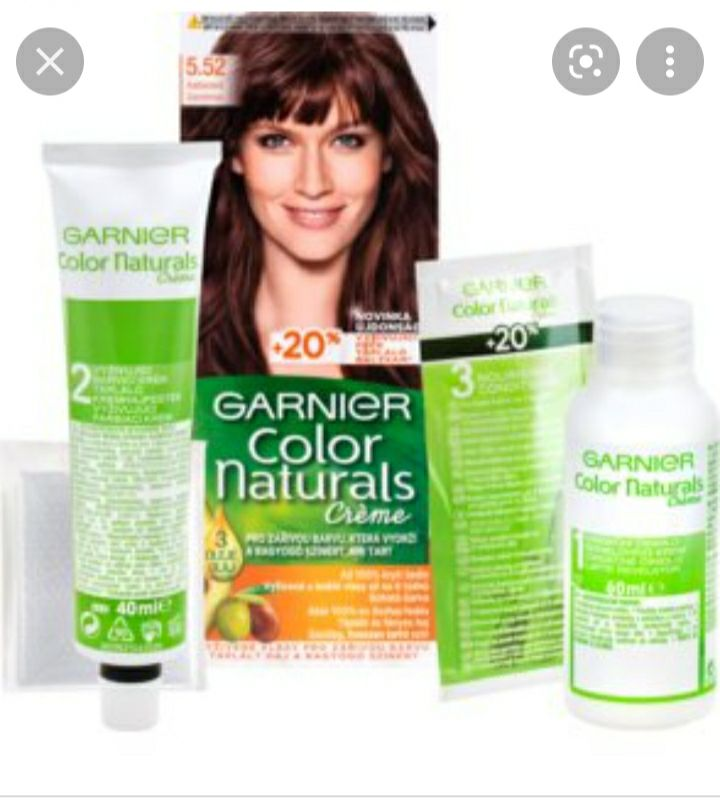 2.  Soch   buyoq  qutisining  ichida  1  dona   oksid,  1 dona  rang   biruvchi  krim,  1 dona  sochlarni yumshoq  quluvchi  balzam,  1  dona  qulqop  buladi
3.  1 chi  rang  biruvchi  kremni   oshamiz  va  oksidga   qushamiz.
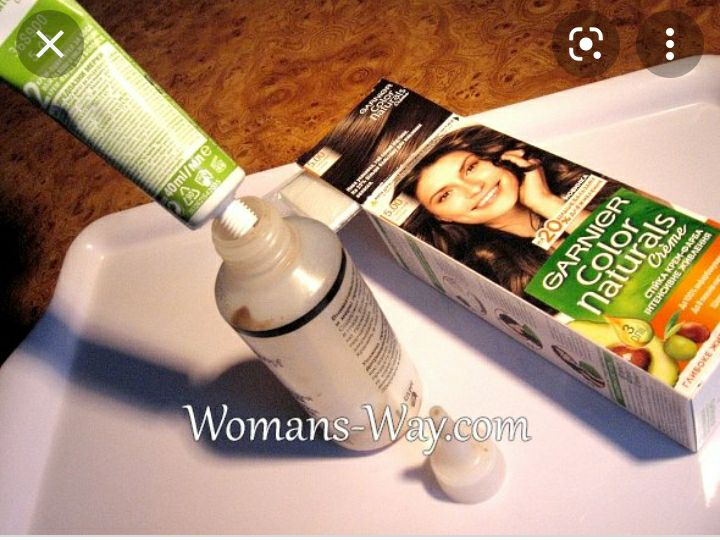 4.  Qulqopni  qullarga  kuiub  sochlarni   ildizidan  boshlab  surtiladi
5.  Kursatulgan  vaqtigacha   ushlab  turamiz  va  sochlarni   yuvib  olamiz.
5.  Kursatulgan  vaqtigacha   ushlab  turamiz  va  sochlarni   yuvib  olamiz.
6. Sochlarni   yuvish   vaqtida  yumshoq  qiladigan  balzam bilan  foidalanish   kerak.